Voorlichting Advies en Instructie
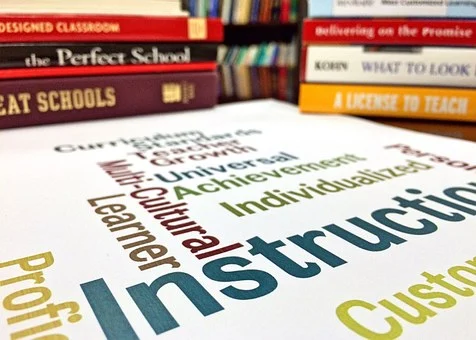 VAI 
Wat is voorlichting, advies en instructie?
Voorlichting 
Elementen bij voorlichting
Advies
Wat is een goed advies?
Instructie
Wat is een goede instructie?
Waarom is voorlichting, advies en instructie belangrijk.
Microniveau
Mesoniveau
Macroniveau
Inhoud PowerPoint
Voorlichting is een vorm van informatie geven. 
Je geeft voorlichting als je iemand bewust informatie geeft. 
Je helpt iemand bij het vormen van een mening of besluit. 
Bij voorlichting draag je kennis over, je hoopt hiermee het gedrag van de persoon die luistert te beïnvloeden. 






Let op!! Voorlichting is altijd vrijblijvend. Niemand hoeft er iets mee te doen (het is goed dat je iemand aan het denken zet, maar of hij of zij wat met je voorlichting doet is aan die persoon zelf).
Voorlichting
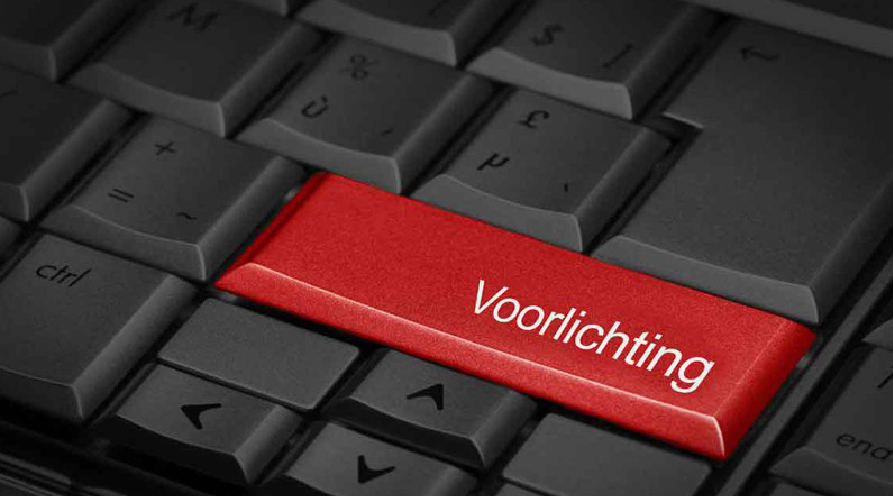 Bij het geven van voorlichting ga je op een bepaalde manier te werk. Het is dan belangrijk om met de volgende dingen rekening te houden:

Communiceren.
Weten wat belangrijk is.
Ontwikkelen van gewenst gedrag.
Informatie overdragen.
Meer kennis en inzicht verschaffen.
Elementen bij voorlichting
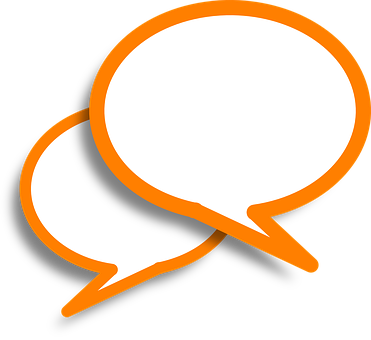 Advies geven is iemand iets aanraden of een tip geven.
Bij advies gaat het om een mening wat de ander zou moeten of kunnen doen.
Advies geef je vanuit deskundigheid of professionele kennis. 
Een advies is meer dan alleen informatie geven.
Advies kan je gevraagd of ongevraagd geven. 
Een advies is meer sturend dan voorlichting. 


Let op!! Ook advies is vrijblijvend. Het is de keuze van de ander of hij of zij het advies opvolgt of niet.
Advies
Een goed advies geven kan best lastig zijn, wanneer is een advies goed? Hieronder staan een aantal punten:

Het is uitvoerbaar voor de persoon aan wie je het advies geeft.
Het advies is duidelijk en laat geen twijfel open, of is niet anders uit te leggen.
Het is begrijpelijk voor de persoon aan wie je het advies geeft.
Het is passend voor de persoon aan wie je het advies geeft.
Het is in het belang van de persoon aan wie je het advies geeft.
Het is gebaseerd op deskundigheid en professionaliteit.
Wat is een goed advies?
Op de vorige dia’s hebben jullie geleerd hoe je een advies moet geven. 
Je gaat nu aan je buurman/buurvrouw een goed advies geven. 
Daarna draaien jullie de rollen om. 
Succes!
Goed advies
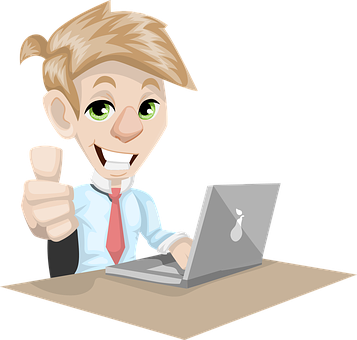 [Speaker Notes: De docent evalueert klassikaal hoe het advies geven ging.]
Een instructie bestaat uit een richtlijn opgesteld voor een uit te voeren handeling. 
Wanneer je een instructie geeft wordt informatie over een bepaalde handeling overgebracht. 
Een instructie kan gegeven worden door bijvoorbeeld een handleiding of door een persoon door middel van communicatie.
Instructie
Waar moet een goede instructie aan voldoen?

Het is belangrijk dat als je een instructie geeft dat deze kort en helder is. 
Denk na over de woordkeuze die je gebruikt (bijvoorbeeld medische instructie in Jip en Janneke taal, makkelijke taal zodat iemand je begrijpt). 
Gebruik een voorbeeld.
Zorg voor herhaling. Laat iemand bijvoorbeeld de handeling of instructie zelf herhalen, zodat je kan zien dat iemand je begrepen heeft.
Goede instructie
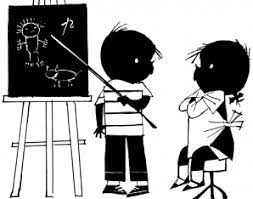 Bij voorlichting, advies en instructie draait het om het veranderen van gedrag. 
Je kan een oude gewoonte afleren of een nieuwe gewoonte aanleren. 
Binnen de gezondheidszorg wordt voorlichting, advies en instructie vaak gebruikt om de gezondheidssituatie van een client te verbeteren (bijvoorbeeld stoppen met roken). 
In de welzijnssector is voorlichting, advies en instructie belangrijk om cliënten verder te helpen op weg naar zelfstandigheid en zelfredzaamheid (bijvoorbeeld schuldhulpverlening).
Waarom is voorlichting, advies en instructie belangrijk?
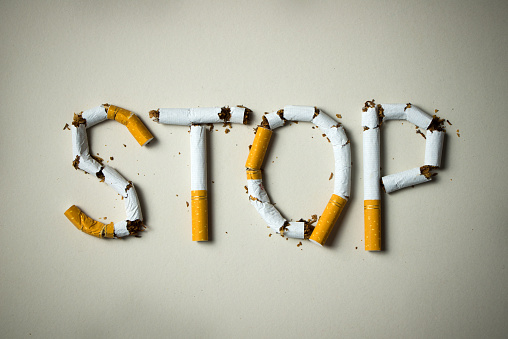 Microniveau Mesoniveau Macroniveau
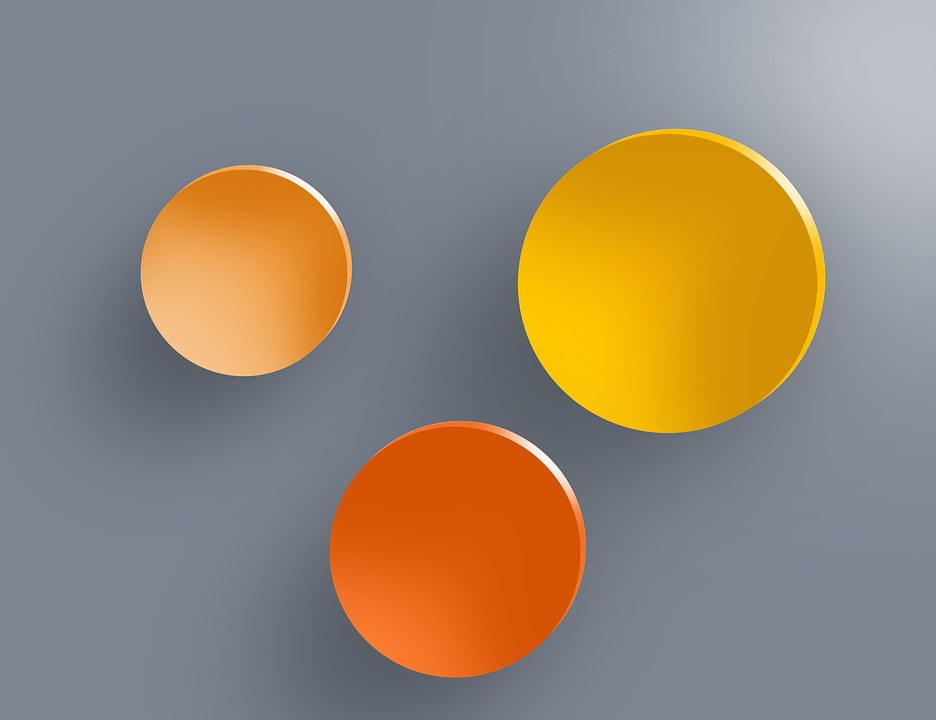 Micro niveau
Macroniveau
Mesoniveau
Zorg of voorlichting, advies en instructie kan je ook onderverdelen in niveaus. we spreken dan van Micro- Meso- Macroniveau. 


Het Microniveau:
Micro staat voor klein. Het niveau heeft dus te maken met één persoon of individu. 
Als we dit niveau binnen de zorg bekijken dan kan je denken aan: Een zorgvrager die uitleg krijgt hoe hij of zij haar medicijnen in moet nemen.
Microniveau
Het Mesoniveau

Meso betekent letterlijk: zich in het midden bevinden. 
Je praat dan dus niet meer over één persoon maar vaak over een groepje mensen. 
Als we dit niveau binnen de zorg bekijken dan kan je denken aan: Voorlichting geven aan een specifiek doelgroep. Bijvoorbeeld een groep patiënten met Reuma.
Mesoniveau
Het macroniveau

De betekenis van marco is groot. Macro is dan ook het grootste onderdeel in het rijtje van micro- meso- en macro. 
Bij het macroniveau praat je dus niet meer over één persoon of een klein groepje mensen. Maar over een hele grote groep mensen. Bijvoorbeeld de samenleving waarbinnen wij in Nederlannd leven. 
Als we dit niveau binnen de zorg bekijken dan kan je denken aan: Voorlichting geven aan een hele grote groep mensen binnen onze samenleving. Denk hierbij bijvoorbeeld aan de campagnes die de overheid hield over het vaccineren bij corona.
Macroniveau
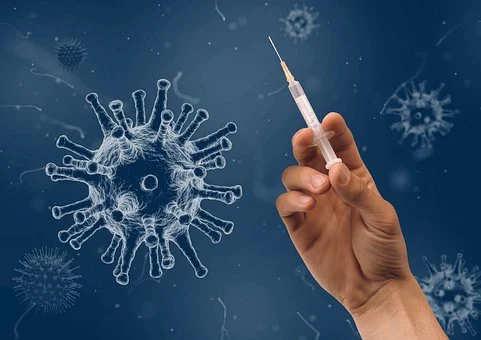 Zijn er nog vragen?